Establishing Trust – Cornerstone for  Mediation Success
SCMA Fall Conference 2019
Workshop 1
Why is Trust so Important?
Three Areas Where we must Establish Trust:

Trust in the Mediation Process
Trust for the Mediator
Self-trust – Does party trust self to make wise decisions?
Definitions to Think About
[Speaker Notes: Sometimes I will say is this meeting today part of your decision making process?  Or then follow up with, how did that go with the children?  I think it might be good idea for you to speak with one of my parenting professionals, they can help you with this discussion.  I try to avoid getting into discussion about official date of separation here.  I am really just looking for the physical separation.  Yes or no.]
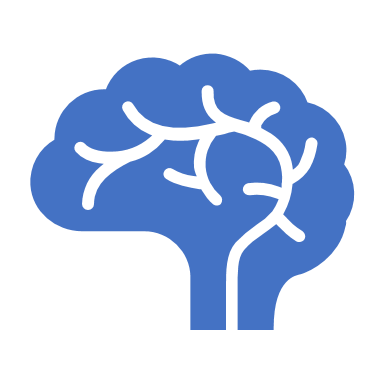 When the trust  account is high, communication is easy, 
instant, and effective.    

Trust is the glue of life.  It’s the most essential ingredient in effective communication.  It’s the foundational principle that holds all relationships.
                                                                           Stephen R. Covey
We are wired for connection but are we wired for trust?New data from neuroscience and behavioral economics
Stress Response
Oxytocin
Cortisol
Molecular Structures
"Human beings have an innate ability to trust one another. We vary in how trusting we are, and we might choose people we trust carefully. But, generally, we trust. "
Dan Ariely - James B. Duke Professor of Psychology and Behavioral Economics at Duke University, and author of Predictably Irrational. One of the world’s leading experts on honesty and trust
Mark Honingsman
Amaryllis Fox
Trust for the Process Itself
Professional Panels and OrganizationsThe Reputation of mediation service providers: JAMS, Judicate West, AAAThe mediator representing a particular organization can expect a certain level of trust in the mediation process because of the reputation of the service provider
Court ordered processBecause litigants respect the power of the Court, they accept the mediation process, it is court ordered or mandated
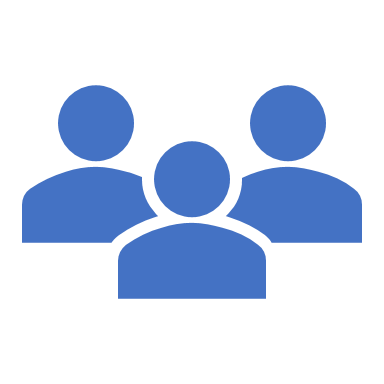 Litigants’ Attorneys encourage participation in mediationClients accept mediation as a viable and trustworthy process because their attorney has recommended itAre attorneys using mediation for good faith purpose – trying to settle, or misusing process to glean information only, no intention of settling
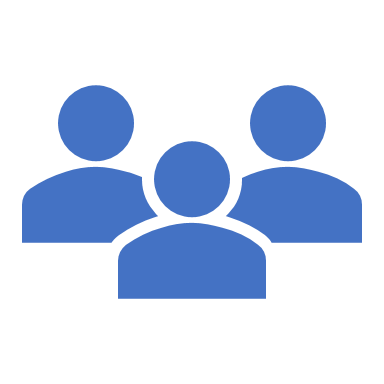 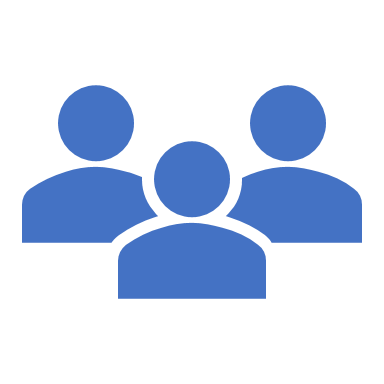 ?
Level of distrust has already been established between the parties.  Generally when parties come together in mediation it is after some sort of dispute, disagreement or dissatisfaction has damaged the relationship
Level of distrust may depend on where the parties are in legal process, is this Early Dispute Resolution or has litigation just been filed, are parties late in game hoping to avoid expense of trial.
Major challenge to enrolling client in the process
[Speaker Notes: This is also good time to find out if they have left anything off because they already De it out between themselves]
Public Relations and Marketing
We can build trust for the mediation process by influencing the public's perception of the process through our marketing activities and materials
Are you an Activist for Mediation?
Do you educate other professionals?
Do you hold workshops, seminars or trainings promoting Mediation?
Outreach programs – SCMA
Kids Managing Conflict – bringing education into our schools through peer mediation programs
Podcasts, television coverage
Public Relations  and Marketing
Building Trust through Public Relations
How will I be perceived if I choose mediation?
[Speaker Notes: Sometimes I will say is this meeting today part of your decision making process?  Or then follow up with, how did that go with the children?  I think it might be good idea for you to speak with one of my parenting professionals, they can help you with this discussion.  I try to avoid getting into discussion about official date of separation here.  I am really just looking for the physical separation.  Yes or no.]
Is the Mediation Model Desirable?Is the Mediation Model Undesireable?Cultural and Societal Challenges
How would Mediator Certification impact public trust?
Trust for the Mediator
[Speaker Notes: Sometimes I will say is this meeting today part of your decision making process?  Or then follow up with, how did that go with the children?  I think it might be good idea for you to speak with one of my parenting professionals, they can help you with this discussion.  I try to avoid getting into discussion about official date of separation here.  I am really just looking for the physical separation.  Yes or no.]
Trust for the Mediator
[Speaker Notes: Sometimes I will say is this meeting today part of your decision making process?  Or then follow up with, how did that go with the children?  I think it might be good idea for you to speak with one of my parenting professionals, they can help you with this discussion.  I try to avoid getting into discussion about official date of separation here.  I am really just looking for the physical separation.  Yes or no.]
Degree of mastery over the process
Mediator’s explanation of the process
Attorneys’ role in selection of the particular mediator
Is an attorney undermining the support of this particular mediator
Trust in the Mediator
[Speaker Notes: This is also good time to find out if they have left anything off because they already De it out between themselves]
Perceived or actual bias towards either party
 Is this Mediator deemed neutral and impartial?
Is there something in this mediator’s background, culture, belief system that impedes trust?
Is there something in the party’s background, culture, belief system that impedes trust?
Show that the mediator has no stake in the outcome that will prevent the parties from reaching an agreement that serves each of their interests
Can you deliver an unbiased “vanilla version” of the law or will you end up with parties wanting to “kill the messenger?”
Trust in the Mediator
Trust for the Mediator
Has the mediator created an environment that is conducive to the mediation process?
Do the parties feel safe?
Is the mediator going to have time constraints or pressure me to settle today?
Remember to be the “thermostat” in the room
Is the mediator able to manage the emotional level in the session
In family law arena: Does the mediator know the names of my children, the name of the family business, or remember what was said at last session
Use of joint vs. caucus sessions?
Does caucus create potential of trust?
Do joint sessions undermine trust?
When do you choose joint or caucus sessions?
Trust in Mediator
Maya Angelou
One of the goals of mediation is "self-determination" – for parties to make their own decisions
How can we empower our clients to trust themselves with the decision-making process?
Do the parties trust themselves to make wise decisions?
Prime the pump – let parties know that you expect case to settle, For example you could say “95% of my cases settle I expect your case will too”
Don’t agree things are insurmountable, positions too far apart
Normalize their fear and let them know that their conflict is not unique
Compliment client on their good sense and abilities 
Never let them lose site of their BATNA
Building Parties Self-Trust
Obstacles some parties have about making decisions
Would you like some more information about that?  
Did you read the handouts?  (provide summary of law on dividing assets, determining child support and spousal support)
Would you like to go over these factors?  
Do you understand the Dissomaster or Xspouse report?   
Do you understand the Marital Balance Sheet?
Do you have any questions about how I calculated that number?
Do you understand what I meant when I said RSU’s, or non-qualified vs. qualified account?
Do you know what Net Equity, Refinance, Capital Gains or FMV mean?
Empowering clients withLegal Information
In the Divorce Mediation Context
Negotiating Tools EmpoweringSelf-determination
[Speaker Notes: Sometimes I will say is this meeting today part of your decision making process?  Or then follow up with, how did that go with the children?  I think it might be good idea for you to speak with one of my parenting professionals, they can help you with this discussion.  I try to avoid getting into discussion about official date of separation here.  I am really just looking for the physical separation.  Yes or no.]
Empowering Client to Trust Self to Make Wise Decisions
Ralph Waldo Emerson
What can we do when trust is lost or eroded?
Remedies when trust breaks down
REMEDIES?WHAT DO YOU DO IN YOUR PRACTICE?
Miscellaneous Tips for Rebuilding Trust
Marcus Sheridan